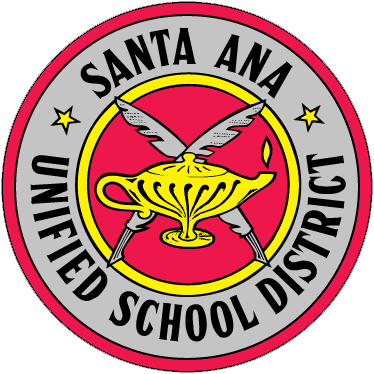 2015-16 FIRST INTERIM REPORT(FINANCIAL INFORMATION AS OF OCTOBER 31, 2015)DECEMBER 8, 2015
Tina Douglas
Assistant Superintendent, Business Services
TONIGHT’S GOALS
2
2015–16 First Interim Report – Positive Certification
Major Changes Since Budget Adoption
Process/Next Steps
2
MAJOR CHANGES - REVENUE
3
3
MAJOR CHANGES - EXPENDITURES
4
4
2015-16 MULTI-YEAR PROJECTION ASSUMPTIONS
5
5
[Speaker Notes: 15/16 Adopted Budget was 53.08%]
MYP GENERAL FUND
6
6
[Speaker Notes: Non-spendable = revolving cash and stores]
NEXT STEPS – Budget
7
7
[Speaker Notes: Next Steps – 2nd Interim Budget Report 
          The Governor’s January Budget Proposal will be released January 9, 2015
2016-17 revenue projections will be adjusted based on the Governor’s Budget Proposal
Multi-year projections will be adjusted based on staffing and operational needs as well as Board priorities
LCAP Community Meetings will provide direction for budget priorities]
THANK YOU
8
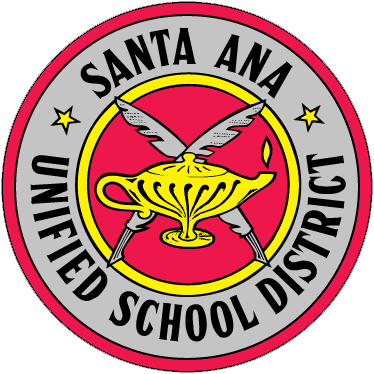 8